«ДЕНЬ ЗАЩИТЫ ДЕТЕЙ в ЧС»
Цель:     Формирование и развитие у учащихся устойчивости  к опасностям   и чрезвычайным ситуациям, бережного отношения к окружающей  среде и своему здоровью.

  Задачи:      1.  Практическая проверка готовности учащихся действовать в экстремальных ситуациях.
                       2. Закрепление знаний, умений и навыков, приобретенных на занятиях. 
                       3.  Сплочение коллектива школы.
                       4.  Формирование и развитие у учащихся высокого чувства  долга и ответственности за порученное дело, мужества, 
 отваги, выдержки и самообладания, инициативы и                             находчивости, взаимной выручки, физической выносливости.
Первый этап.  Организационный
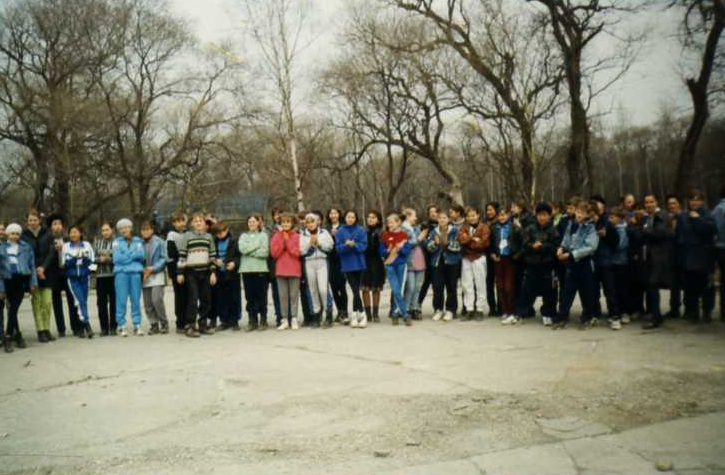 Второй этап.   Эстафета
Контрольная точка № 1.      Пользование противогазом.
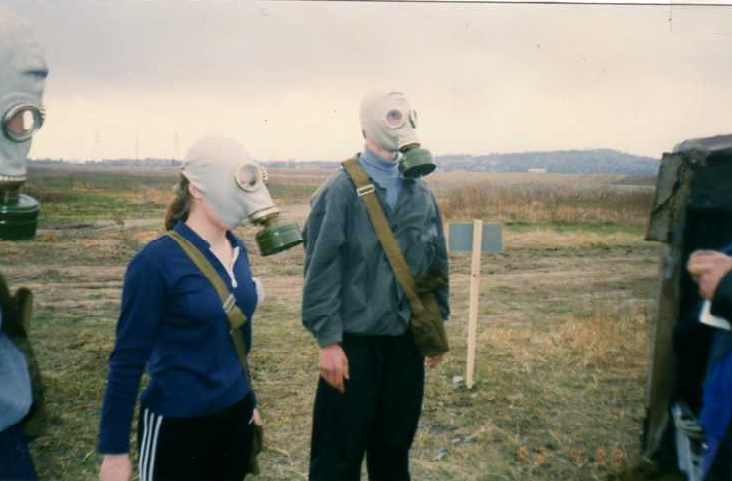 Контрольная точка № 2.  стрельба из винтовки.
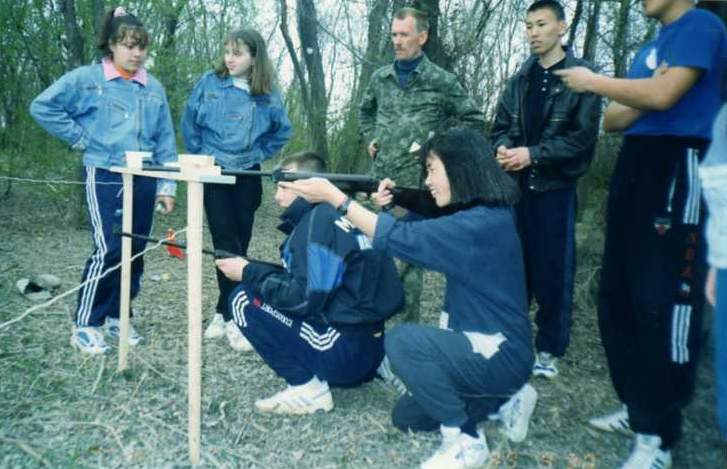 Контрольная точка № 3.   Метание гранат.
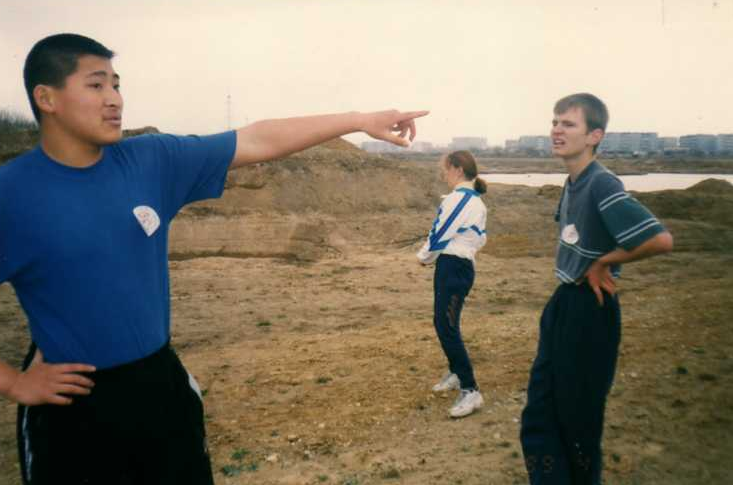 Контрольная точка № 4.   Оказание первой медицинской помощи.
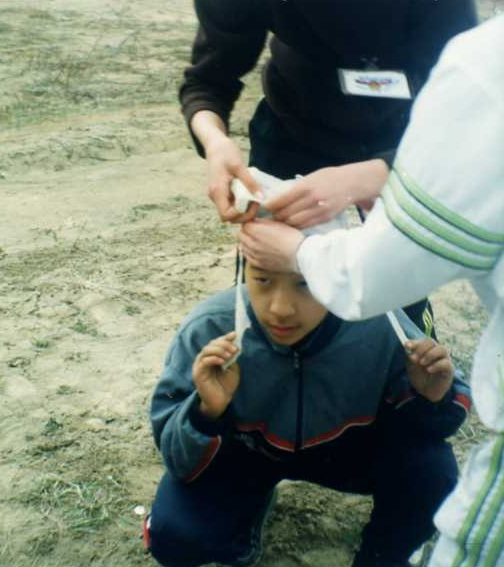 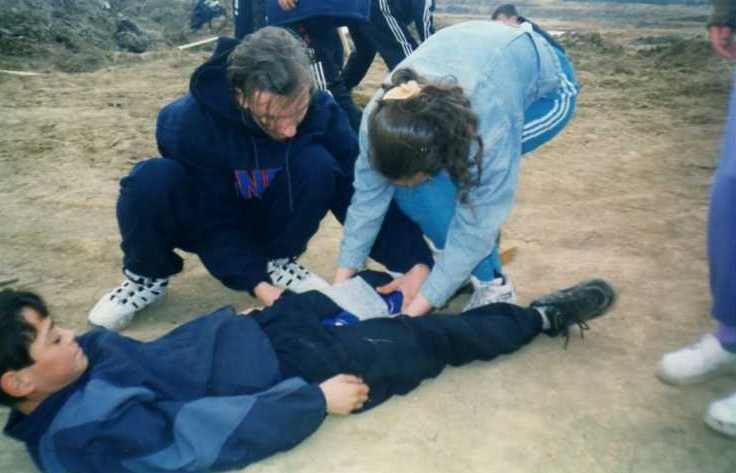 Контрольная точка № 5.   Определение магнитного азимута на ориентир.
Контрольная точка № 6.   Преодоление болота по кочкам.
Третий этап.   Конкурсный.
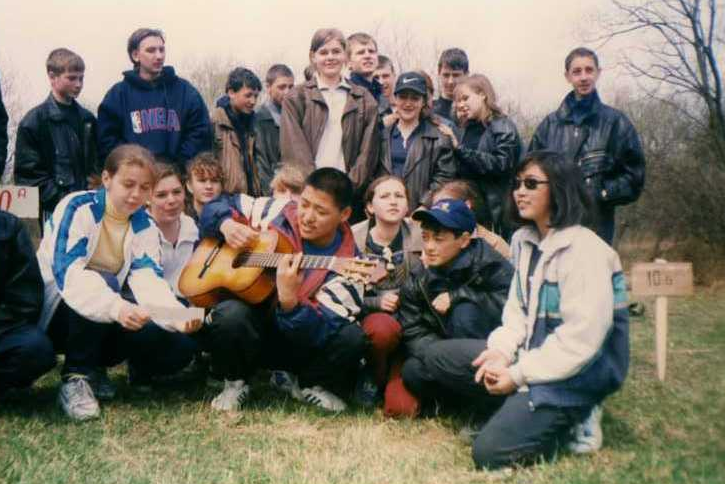